Podstawy programowania obiektowego
dr inż. Piotr Szwed
Katedra Informatyki Stosowanej
C2, pok. 403

e-mail: pszwed@agh.edu.pl

http://home.agh.edu.pl/~pszwed/

Aktualizacja: 03.04.2020
1
5. Konstruktory i destruktory
2
Konstruktory i destruktory
Konstruktor jest specjalną funkcją odpowiedzialną za prawidłową inicjalizację obiektu – nadanie polom danych poprawnych wartości początkowych.
Zadaniem destruktora jest przeprowadzenie wymaganych operacji przy usuwaniu obiektu – np.: zwolnienie przydzielonej pamięci na stercie, zamknięcie plików, zwolnienie innych przydzielonych zasobów systemowych.
3
Konstruktor
Konstruktor jest specjalną funkcją wołaną w momencie tworzenia obiektu 
Konstruktor nie może zwracać wartości. 
Możliwe jest zdefiniowanie kilku różnych konstruktorów klasy różniących się parametrami.
Konstruktor ma taką samą nazwę, jak nazwa klasy. 
Przydział pamięci dla obiektu i wywołanie konstruktora należy traktować rozłącznie. Często pamięć jest przydzielana wcześniej, natomiast moment wywołania konstruktora wynika z logiki przetwarzania
4
Konstruktor
Konstruktory są wołane przy tworzeniu obiektów
5
Obiekty globalne
#include <stdio.h>class A{public:    A(int i){        printf("A(%d)\n",i);    }};A globalny(0);int main(){    printf("main\n");}
Konstruktor obiektu globalnego jest wołany przed wejściem do funkcji main().

Pamięć dla obiektów globalnych przydzielana jest w bloku danych.

Problem: globalne obiekty w różnych modułach -- ich inicjalizacja zależy od kolejności konsolidacji (linkowania).
A()
main
6
Obiekty lokalne i tworzone dynamicznie
class A{public:    A(int i){        printf("A(%d)\n",i);    }};int main(){    {        A a1(1);    }    printf("statement#2\n");    A* ptr = new A(2);    A a3(3);    delete ptr;}
A(1)
statement#2
A(2)
A(3)
Czas życia obiektu a1 ogranicza się do instrukcji blokowej. Pamięć dla obiektu przydzielana jest na stosie.

Kolejny obiekt tworzony jest dynamicznie. Pamięć przydzielana jest na stercie. Musi być zwolniona za pomocą operatora delete.

Obiekt a3 tworzony jest na stosie. Zniknie przy wyjściu z funkcji main.
7
Podobiekty klas bazowych i atrybuty
class A{public:    A(int i){        printf("A(%d)\n",i);    }};class B : public A{public:    B():A(224){printf("B()\n");}};class C{    A a;    B b;public:    C():a(111),b(){
      printf("C()\n");}};
int main()
{printf("Podobiekt klasy bazowej:\n");B b;printf("Atrybut (pole klasy):\n");C c;}
Podobiekt klasy bazowej:
A(224)
B()
Atrybut (pole klasy):
A(111)
A(224)
B()
C()
8
Konstruktor
Operacje wykonywane przez konstruktor:
Woła konstruktor klasy bazowej 
Woła konstruktory komponentów danych (atrybutów) w kolejności deklaracji.
Jeżeli klasa definiuje lub dziedziczy funkcje wirtualne, inicjalizuje wskaźnik vptr obiektu wskazujący VTABLE klasy.
Wykonuje kod zdefiniowany w ciele konstruktora.

Oznacza to, że w trakcie wykonania kodu konstruktora dysponujemy zestawem funkcji wirtualnych odpowiadających danemu poziomowi hierarchii.
9
Przykład
class C : public B{public:    C():B(){f();}    void f(){        printf("C::f ");    }};void main(){    C c;}// wypisze A::f B::f C::f
class A{public:    A(){f();}    virtual void f(){        printf("A::f ");    }};class B : public A{public:    B():A(){f();}    void f(){        printf("B::f ");    }};
10
Konstruktor
Konstruktor zdefiniowany jest jako 
class-name([arg-list]) 
	[:ctor-initializer] 
	{body}
arg-list  jest opcjonalną listą argumentów konstruktora
ctor-initializer jest listą inicjalizacyjną. 
Może ona zawierać:
nazwy bezpośrednich klas bazowych 
nazwy wirtualnych klas bazowych (również niebezpośrednich)
nazwy (identyfikatory) atrybutów klasy
 Po odpowiednich nazwach w nawiasach podawane są argumenty inicjalizujące.
Lista inicjalizacyjna nie jest kodem wykonywanym, lecz elementem języka umożliwiającym przesłanie parametrów do konstruktorów klas bazowych i atrybutów klasy. Odpowiednie konstruktory wołane są w kolejności wynikającej z deklaracji.
11
Destruktor
Destruktor jest funkcją wywoływaną przy usuwaniu obiektu. Zadeklarowany jest jako: 

	~class-name()
 
W klasie może być zdefiniowany dokładnie jeden destruktor.
Destruktor nie może mieć argumentów
Destruktor nie może zwracać wartości.
12
Destruktor
Destruktory są wołane dla następujących typów obiektów
13
Globalne, lokalne, dynamiczne
class A{    int v;public:    A(int _v):v(_v){}    ~A(){        printf("~A(%d)\n",v);    }};A globalny(1);int main(){    A a2(2);    A*ptr = new A(3);    {        A a3(4);    }    delete ptr;}
Obiekt globalny istnieje przez cały czas działania programu. Zostanie usunięty po wyjściu z funkcji main (jako ostatni).
W momencie wyjścia z instrukcji blokowej zwalniana jest pamięć stosu. Pierwszy zostanie usunięty obiekt a3. Wcześniej wywołany zostanie jego destruktor.
Destruktor A(3) zostanie wywołany w momencie zwolnienia pamięci za pomocą delete.
Destruktor obiektu a2 – przy wyjściu z instrukcji blokowej funkcji main.
~A(4)
~A(3)
~A(2)
~A(1)
14
Kolejność wykonania destruktorów
Destruktory wołane są w kolejności odwrotnej do konstruktorów:
Wpierw wykonywane jest ciało destruktora klasy
Następnie wywoływane są destruktory obiektów składowych klasy (komponentów) w kolejności odwrotnej do kolejności deklaracji.Dotyczy to komponentów, które nie są zadeklarowane jako static. Statyczne komponenty są usuwane jak obiekty globalne.
Dalej wołane są destruktory klas bazowych
15
Wywołanie funkcji wirtualnych w destruktorze
Zasady wywołania funkcji wirtualnych w destruktorach są analogiczne, jak w przypadku konstruktorów.
class A{public:    ~A(){f();}    virtual void f(){        printf("~A::f ");    }};class B : public A{public:    ~B(){        printf("~B ");        f();    }};
class C : public B{public:    ~C(){f();}    void f(){        printf("~C::f ");    }};void main(){    C c;}// ~C::f ~B~A::f ~A::f
16
Wirtualne destruktory
class Geometry{public:    vector<GeoObject*> elements;    ~Geometry();    string asWKT();};Geometry::~Geometry(){    for(int i=0;i<elements.size();i++){        delete elements[i];    }}
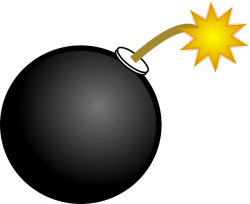 Kiedy usuwamy obiekt za pomocą  delete elements[i] – wołamy destruktor klasy GeoObject, a nie rzeczywistego obiektu wskazywanego przez wskaźnik.
class Linestring:public GeoObject{public:    vector<Coord> line;    Linestring(const vector<double>&v);
    // . . .};
To nie zostanie zwolniione
17
Wirtualne destruktory
Rozwiązanie – w klasie bazowej należy zadeklarować pusty wirtualny destruktor 






Dzięki temu wskaźnik do kodu destruktora stanie się składnikiem tablicy VTABLE i wywołanie destruktora za pośrednictwem operatora delete wywoła zawsze właściwy destruktor klasy potomnej (który na końcu wywoła destruktor klasy bazowej)..
class GeoObject{public:    virtual ~GeoObject(){}    virtual string asWKT(bool printHeader = true)const{        return "";    }};
18
Przykład
class A{public:    virtual ~A(){
       printf("~A ");
    }};class B : public A{public:    ~B(){
        printf("~B ");
    }};
int main(){    A*a=new B;    delete a;// dla 
// virtual ~A(){printf("~A ");}//  wypisze ~B ~A// dla ~A(){printf("~A ");}// wypisze ~A}
19
Standardowy konstruktor
Konstruktor standardowy nie ma argumentów. Jest on używany w kilku sytuacjach:
Tworzenie tablic obiektów:
Tworzenie pustych obiektów i odczyt ich zawartości (np. ze strumienia)
class A{    int v;public:    A(int _v):v(_v){}    void dump(){printf("%d ",v);}};int main(){    A*tab = new A[10];    for (int i=0;i<	10;i++){        tab[i].dump()    }    delete []tab;}
error: no matching function for call to 'A::A()'
A*tab = new A[10];
                ^
20
Dwa możliwe rozwiązania
class A{    int v;public:    A(int _v):v(_v){}
    // drugi konstruktor	    A():v(0){}
    void dump(){        printf("%d ",v);    }};
class A{    int v;public:
    // standardowy argument    A(int _v=0):v(_v){}
    void dump(){
       printf("%d ",v);
    }};
Klasa może mieć kilka konstruktorów – w tym standardowy
Możliwe jest użycie standardowych argumentów A(int _v=0)
21
Konstruktor placement new
class A{    int v;public:    A(int _v):v(_v){}    ~A(){printf("~A()[v=%d] ",v);}    void dump(){        printf("%d ",v);    }};void test_1(){    unsigned char buf[100];    A *ptr = new (buf) A(2);    ptr->dump();    ptr->~A();}
Za pomocą mechanizmu placemnt new możemy wywołać konstruktor dla przydzielonego w niestandardowy sposób miejsca w pamięci.

A *ptr = new (buf) A(2);
-- wskazujemy tablicę znaków buf, jako pamięć obiektu --  zajmie tylko jej początkową część.

Na zakończenie jawnie wywoływany jest destruktor (w tym przypadku nie jest to konieczne).

Nie zawalniamy pamięci za pomocą delete ptr.
2 ~A()[v=2]
22
Konstruktor placement new
void test_2() {    char *mem = (char *) malloc(10 * sizeof(A));    for (int i = 0; i < 10; i++) {        new (mem + i * sizeof(A)) A(i);    }    A*tab = (A*)mem;    for (int i=0;i<10;i++){        tab[i].dump();    }    for (int i=0;i<10;i++)        tab[i].~A();    free(mem);}
0 1 2 3 4 5 6 7 8 9 ~A()[v=0] ~A()[v=1] ~A()[v=2] ~A()[v=3] ~A()[v=4] ~A()[v=5] ~A()[v=6] ~A()[v=7] ~A()[v=8] ~A()[v=9]
Przydzielana jest pamięć o rozmiarze wystarczającym dla 10 obiektów za pomocą funkcji malloc().
Dziesięciokrotnie wołany jest operator placement new. Obiekty w tablicy mają różne wartości.
10 razy wołany jest jawnie destruktor ~A().
Pamięć jest zwalniana za pomocą funkcji free()
23
Operator przypisania i 
konstruktor kopiujący
24
Operator przypisania
Podczas przypisania danemu obiektowi nadaje się wartość drugiego obiektu. 
Standardowa implementacja przypisania polega na skopiowaniu kolejnych pól obiektu. To działanie może zostać przedefiniowane poprzez dostarczenie własnego operatora przypisania postaci:
 	X&X::operator=(const X&);
Podczas przypisania poprzednia zawartość obiektu zostaje zastąpiona nową. Dla kontenerów (listy, tablice) wiąże się to ze zwolnieniem pamięci i przydzieleniem nowej.
25
Konstruktor kopiujący
Podczas inicjalizacji z użyciem konstruktora kopiującego obiekt jest inicjowany wartością innego obiektu. 
Podobnie, jak w przypadku operatora przypisania, standardowa implementacja polega na skopiowaniu kolejnych pól drugiego obiekt. 
W przypadku klas alokujących pamięć konieczna jest odrębna implementacja konstruktor kopiującego:
 
	X::X(const X&);
26
Kiedy wołany jest konstruktor kopiujący?
Jawna inicjalizacja obiektu
 
class A {...};
A a1;
A a2=a1; /* wołany jest konstruktor kopiujący, a nie operator przypisania! */
A a3(a1);
27
Kiedy wołany jest konstruktor kopiujący?
Inicjalizacja związana z przesyłaniem argumentów do funkcji. 
Argumenty do funkcji mogą być przesyłane przez wartość lub referencję (adres). W pierwszym przypadku na stosie przydziela się miejsce na nowy obiekt, a następnie automatycznie wołany jest konstruktor kopiujący, który inicjuje formalny parametr funkcji wartością argumentu wywołania
class A {...};
void foo(A a)
{ // tu zostanie stworzona kopia argumentu
}
A a1;
foo(a1);
28
Kiedy wołany jest konstruktor kopiujący?
Inicjalizacja związana z przesyłaniem rezultatów wywołania funkcji. 
Funkcje mogą zwracać obiekty przez wartość lub referencje. W przypadku zwracanej referencji obiekt nie może być obiektem automatycznym. W przypadku zwracanej wartości pamięć obiektu jest przydzielana na stosie.
29
[Speaker Notes: 15.11.2019]
Przykład
Rezultat 
Ret::constuctor
Ret::constuctor
Ret::copy constuctor
Ret::assignment
class Ret{public:    Ret(const Ret&o){        printf("Ret::copy constuctor\n");    }    Ret(){        printf("Ret::constuctor\n");    }    Ret&operator=(const Ret&r){        printf("Ret::assignment\n");    }};Ret foo() {    Ret r;    return r;  // tu konstr. kopiujący}
int main(){    Ret r2;    r2=foo();}
Dla standardu C++14 takie zachowanie jest obserwowane po wyłączeniu opcji „elizji konstruktorów” czyli pominięcia konstruktorów w procesie przetwarzania. 
Odpowiada to w g++ fladze
-fno-elide-constructors
W przypadku elizji wynikiem będzie:
Ret::constuctor
Ret::constuctor
Ret::assignment
30